STRUCTURE OF A FOUR FOLD LESSON PLAN
Dr. NAMBARU MARY SUNEETHA
Assistant Professor
MEASI College of Education
No.2, Demellows Road, Choolai, Chennai-600112.
OBJECTIVES
INTRODUCTION
A  teacher should concentrate on a wise planning of his teaching and instructional work carried along with his students during the whole session.
LESSON PLAN-Essential Factors
Knowledge about the needs, 
Interests and abilities of the students, 
The knowledge of psychology of learning,
Principles of teaching, 
Previous knowledge of the students, and
Effective mastery of the subject matter
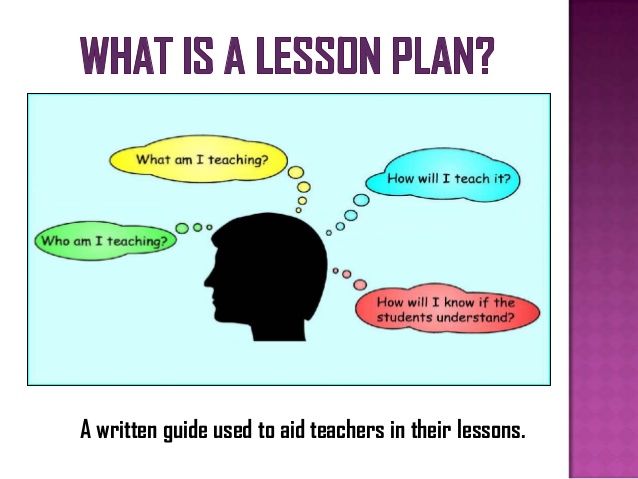 DEFINITION OF LESSON PLAN
Bossing defines, “A lesson plan is an organized statement of general and specific goals together with the specific means by which these goals are to be attained by the  learner  under  the  guidance of the teacher on a given day.”
HERBARTIAN STEPS OF LESSON PLAN
Preparation or Introduction
Presentation
Comparison or Association
Generalization
Application and
Recapitulation
STEP-1 Preparation or Introduction
Testing the previous knowledge of the students
Arousing curiosity by the novelty of experimentation or activity
Use of charts, pictures and models
Skillful discussion

This is most important step because “well-begun” is
half done.”
Step-2 Presentation
The teacher presents the subject matter to the students. Students get new ideas and knowledge. 
The students passively listen and learn the ideas told  by the teacher. 
The teacher may demonstrate any experiment, use any teaching aid or do any activity/activities.
Step-3 Comparison or Association
The new ideas or knowledge learnt should be compared and  associated  with  already  known ideas and facts. 
This step is most important when the teacher is establishing principles or generalizing definitions.
Step-4 Generalization
Students should draw out the conclusion themselves. 
Their generalizations  may  be  incomplete  or irrelevant. 
At this time the teacher should guide them to make corrections.
Step-5 Application
Any lesson will be incomplete if the past experience is not applied to new life situations. 
It is always the desire of the students to make use of generalizations and to verify whether they really work in new situations. 
Knowledge becomes clear and meaningful in this stage.
Step-6 Recapitulation
It is generally done by one of the following  ways:

Asking suitable questions on the topic taught  /
Applying a short objective type test  /
Asking the students to label the unlabeled sketch/diagram/picture
ADVANTAGES OF LESSON PLANNING
Regular, well organized and systematic work
Prompts confidence and self-reliance
Helps to proceed with particular aims in view
Establishes proper connections between different lessons of study
Therefore, they provide continuity in the teaching process
ADVANTAGES OF LESSON PLANNING
Stimulates the teacher to introduce striking questions and illustrations
Provides greater freedom in teaching
Helps the teacher to plan the teaching aids to be used in the class, well in advance and also ensure their workability
Avoids wastage of time
CRITERIA OF A GOOD LESSON PLAN
A lesson plan should be written and well prepared  assuming that  teacher has  gone through the matter from all aspects
General Objectives also called non-behavioural objectives  of  the lesson should be clearly stated
Specific objectives also called behavioural objectives should be clearly stated
Types of teaching aids should be selected according to the situation 
Content, learning experiences, evaluation tools and procedure should  be  stated
STRUCTURE OF A FOUR FOLD LESSON PLAN
MODEL LESSON PLAN IN ECONOMICS
Name of the School: X

Standard: XI	

Subject: Economics

Topic: Course of Price

Name of the Student: X


Name of the Guide Teacher: X

Date: X

Time: 45 Minutes
INSTRUCTIONAL OBJECTIVES
The student:
Recalls and recognizes the economic problems of the price rise in India.
Understands the relationship between prices and purchasing power of money.
Compares the prices of different commodities from time to time and from place to place.
Explains the effect of rising price on the growth and development of an Economy.
                                                                                                             contd…..
INSTRUCTIONAL OBJECTIVES
The student:
Lists out the various types of indicators of price trend
Examines the necessity of revising trend of prices
Classifies various causes of price rise
Illustrates the course of prices and various types of policy measures taken by the government
                                                                                       contd….
INSTRUCTIONAL OBJECTIVES
The student:
Understands the place given to the problem of rising prices in various plans
Explains about the need for price stability. 
Analyses the situation of price rise and also various policy measures taken by the government.
Develops skill in drawing inference  about forthcoming price rise problem due  to recent  oil price rise.
Teaching Aids:
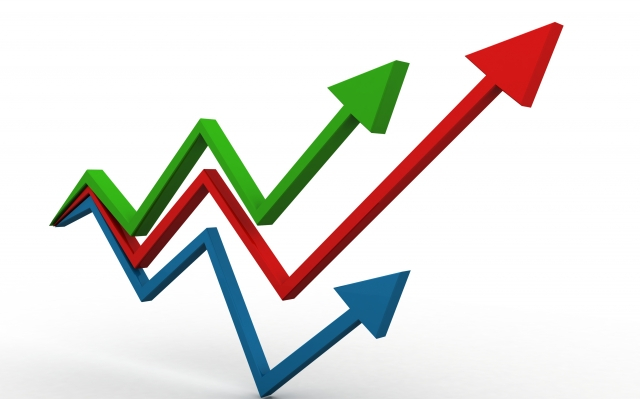 Charts,
graphs,
Pictures showing price rise in India
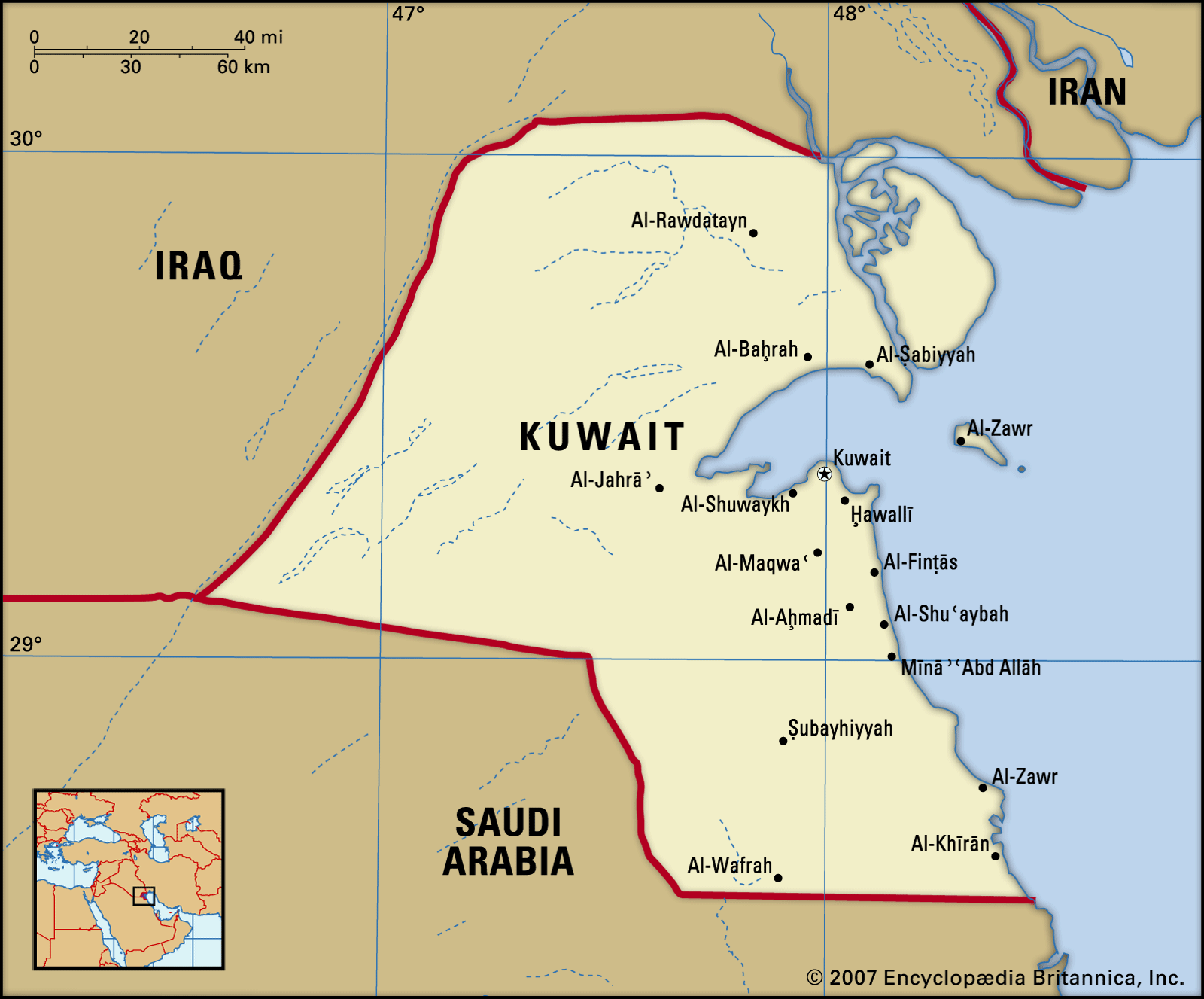 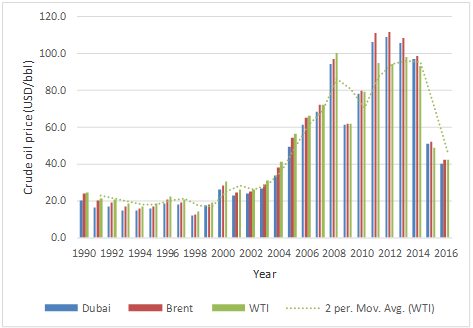 Previous Knowledge of the Students:
International problem of rising price of crude oil

    (Details have been given in the following slide)
MODEL LESSON PLAN IN ECONOMICS
MODEL LESSON PLAN IN ECONOMICS
MODEL LESSON PLAN IN ECONOMICS
MODEL LESSON PLAN IN ECONOMICS
MODEL LESSON PLAN IN ECONOMICS
MODEL LESSON PLAN IN ECONOMICS
MODEL LESSON PLAN IN ECONOMICS
MODEL LESSON PLAN IN ECONOMICS
MODEL LESSON PLAN IN ECONOMICS
MODEL LESSON PLAN IN ECONOMICS
MODEL LESSON PLAN IN ECONOMICS
MODEL LESSON PLAN IN ECONOMICS
REVIEW/RECAPITULATION
What is the effect of rising price on the growth and development of an economy?
What do you mean by GDP? 
The rising trend of prices in India started at what time? 
What was the reason for price rise? 
When the economic planning was adopted in India?
What happened to the general price index?
ASSIGNMENT/FOLLOW UP ACTIVITIES:
1.Trace in brief the trend of prices in India beginning with first five year plan.
2. Describe about the general price index.






Name of the Guide Teacher                         Name of the Student Teacher